DESIGN AND FABRICATION OF TACTILE INTERFACE FOR PALPATIONCheckpoint presentation
Project By: Amrita Krishnaraj
Team 16
Mentors: Dr. Nitish Thakor, Dr. Jeremy Brown
Introduction
Project Goal:
Design and Fabricate a tactile interface and a method for detecting the breast lumps. 

Importance:
Current screening methods are X-ray Mammograph, MRI, Ultrasound, PET, Molecular based detection.

Low dose radiations increase the cancer risk by 43%.

Success rate of clinical breast examination in USA-27.3% and 
     Europe- 59%

 Success rates for screening mammogram in 57%. False +ve: 50% 
                                                                                      False -ve: 24%
Technical Summary
Tactile Sensor
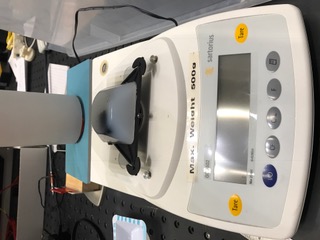 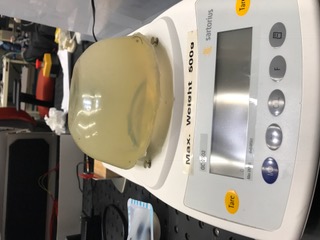 Readout Circuit
Data
Processing
Data Visualization
Technology Overview
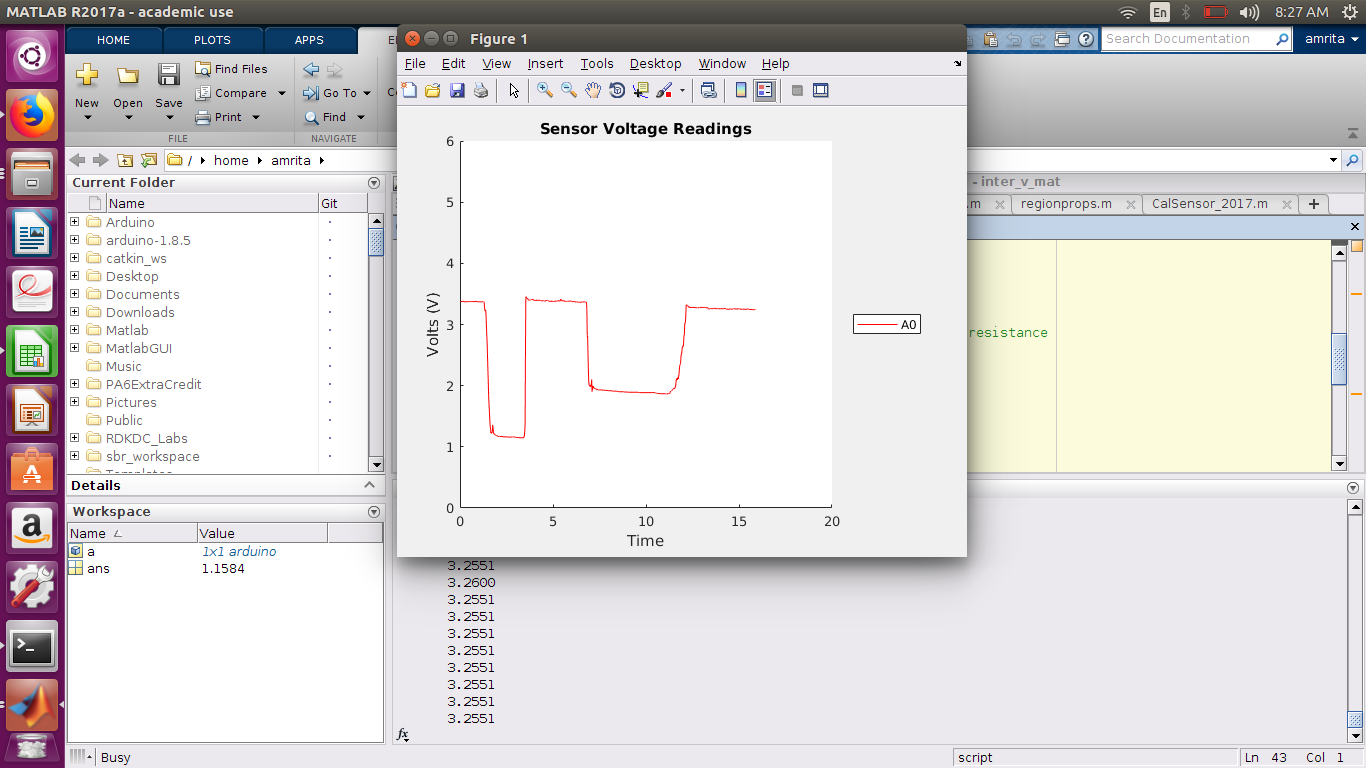 6x6 sensing elements with interelement spacing 0.5cms. 
Conductive fabric size: 0.5 cms
Maximum output Voltage: 5V
Operating Range: 0-30 N
Sensitivity: 0.1N
Resolution: 0.06 N (6 gms)
Rdiv = 10k ohms
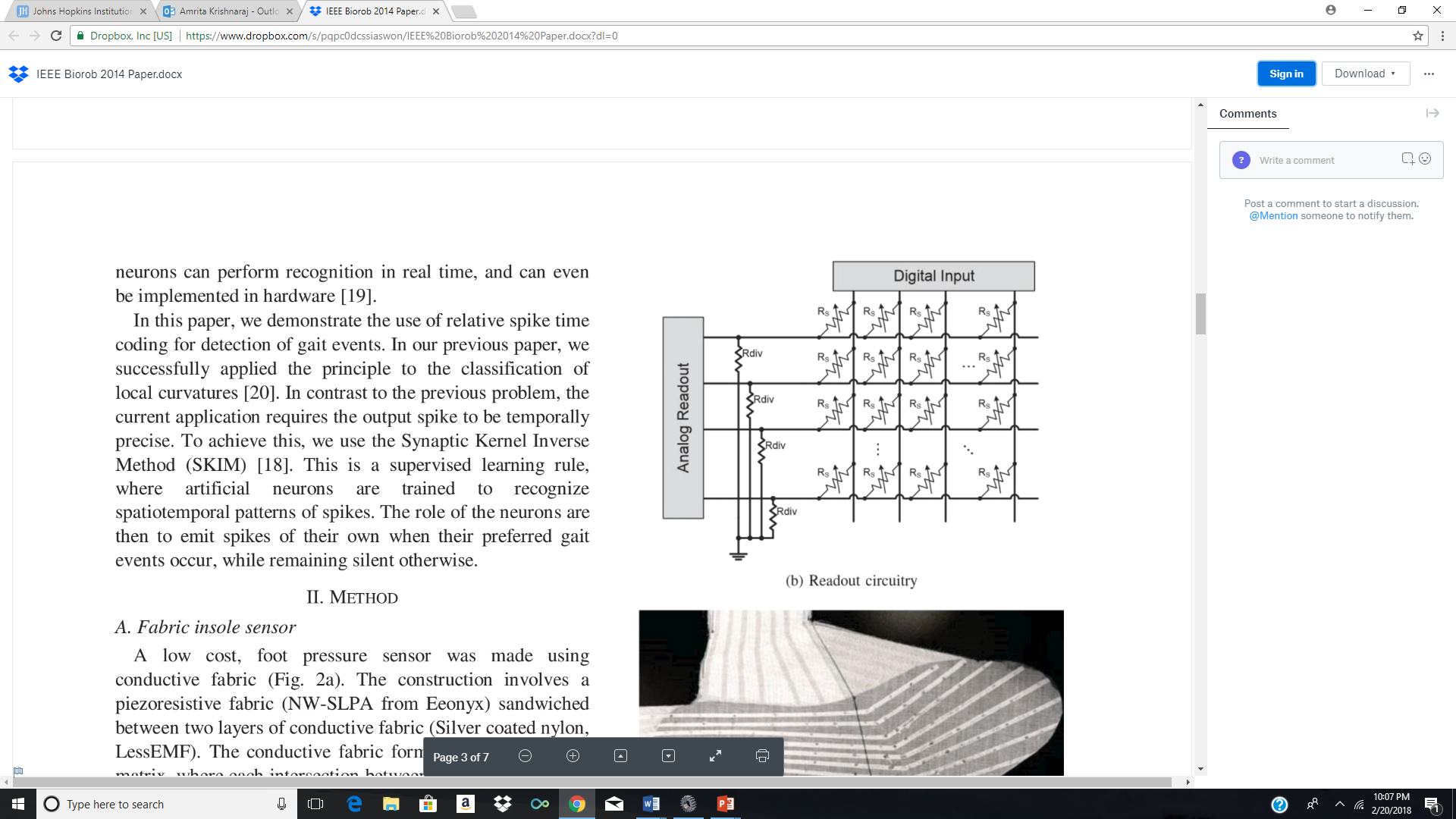 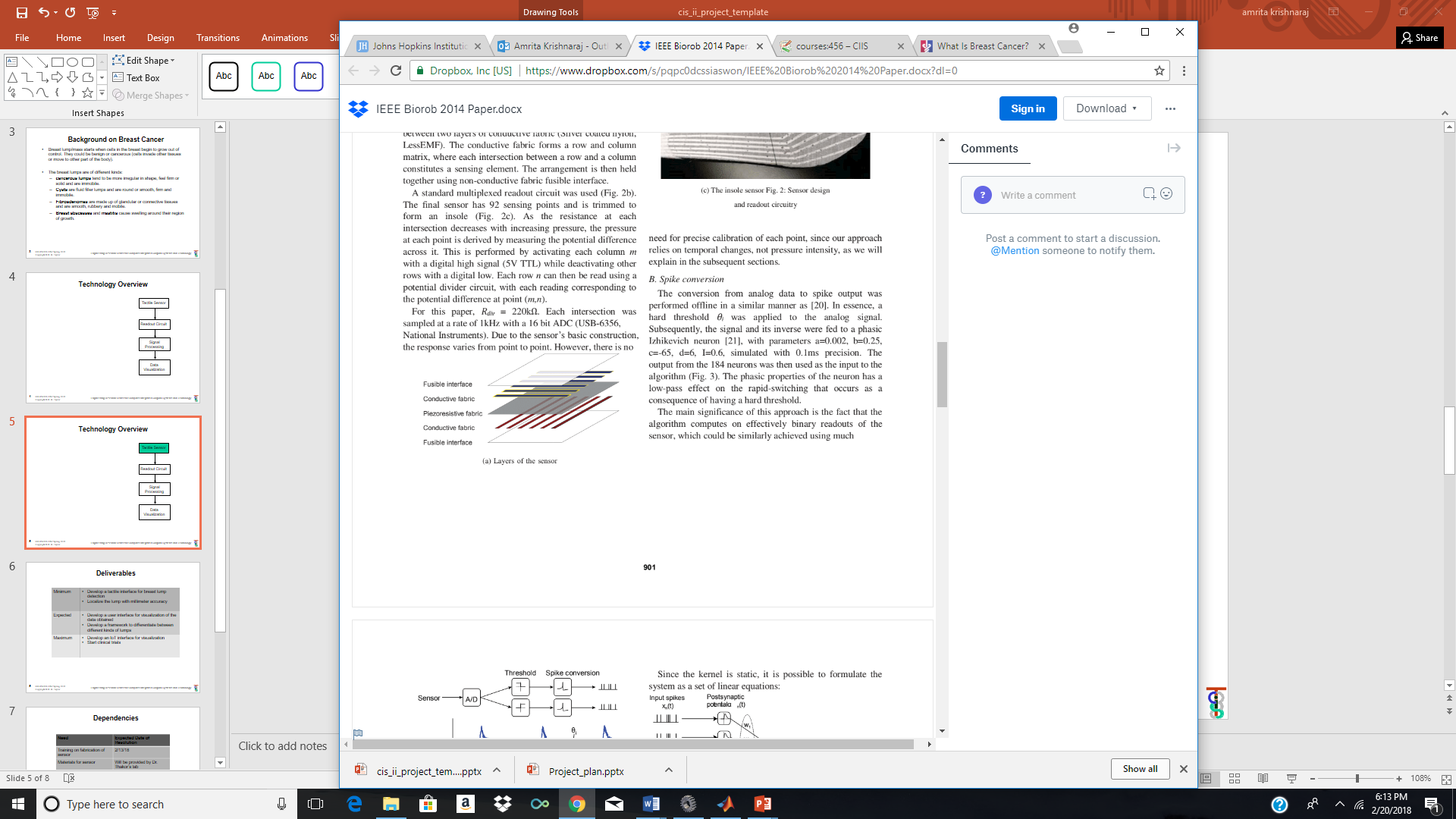 Sensor Calibration
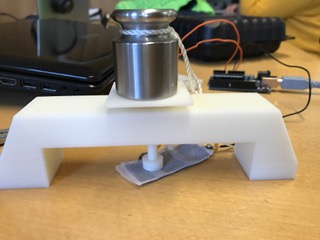 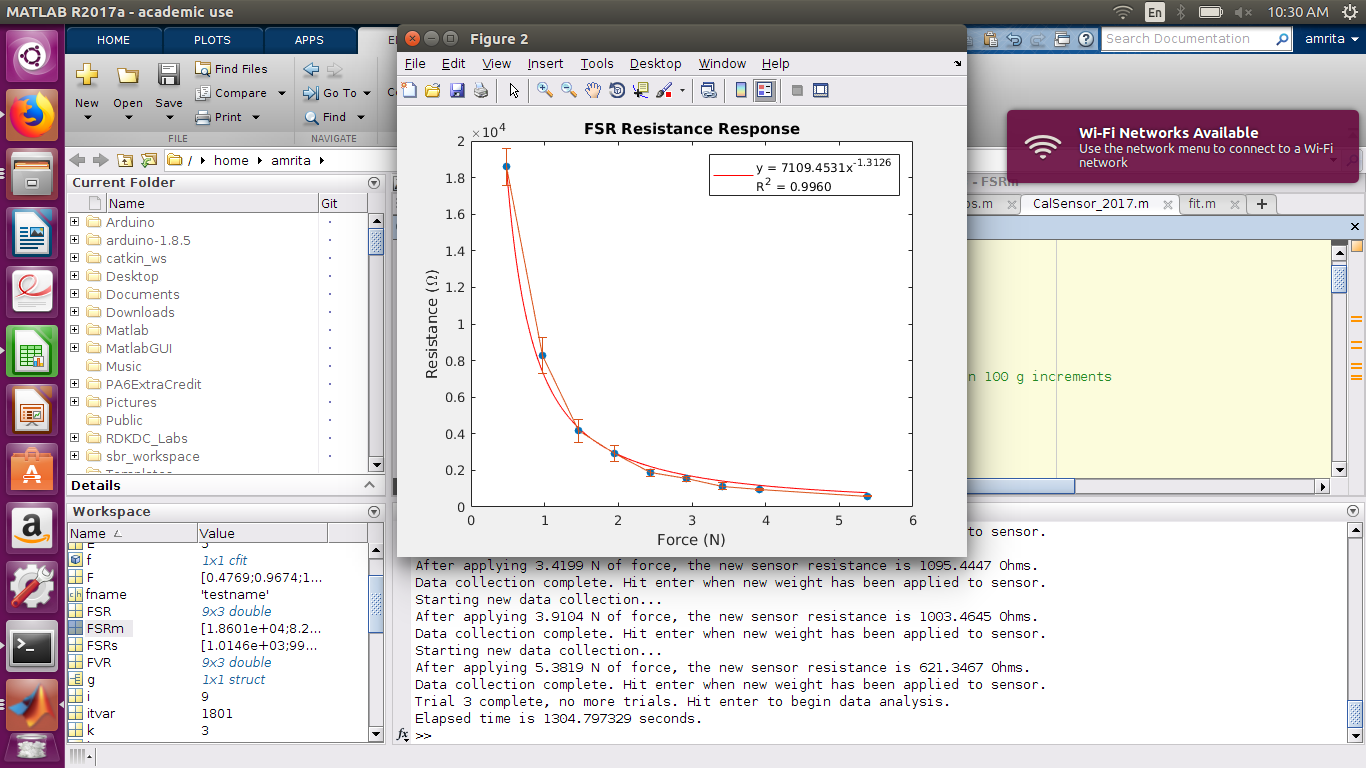 Sensor force resistance(FSR) :
               V * Rdiv
                 E-V
Software Structure
data
Read digital data
Signal processing
Lump classification
Interpolate 
data
Threshold
 data
Segment data
Connected components
Size and Location estimation
Smooth data
Visualisation
Matlab GUI
Output
Force: 0, 0.85N, 1.5N
Sample size: 7x7cms
Sample size: 7x7cms
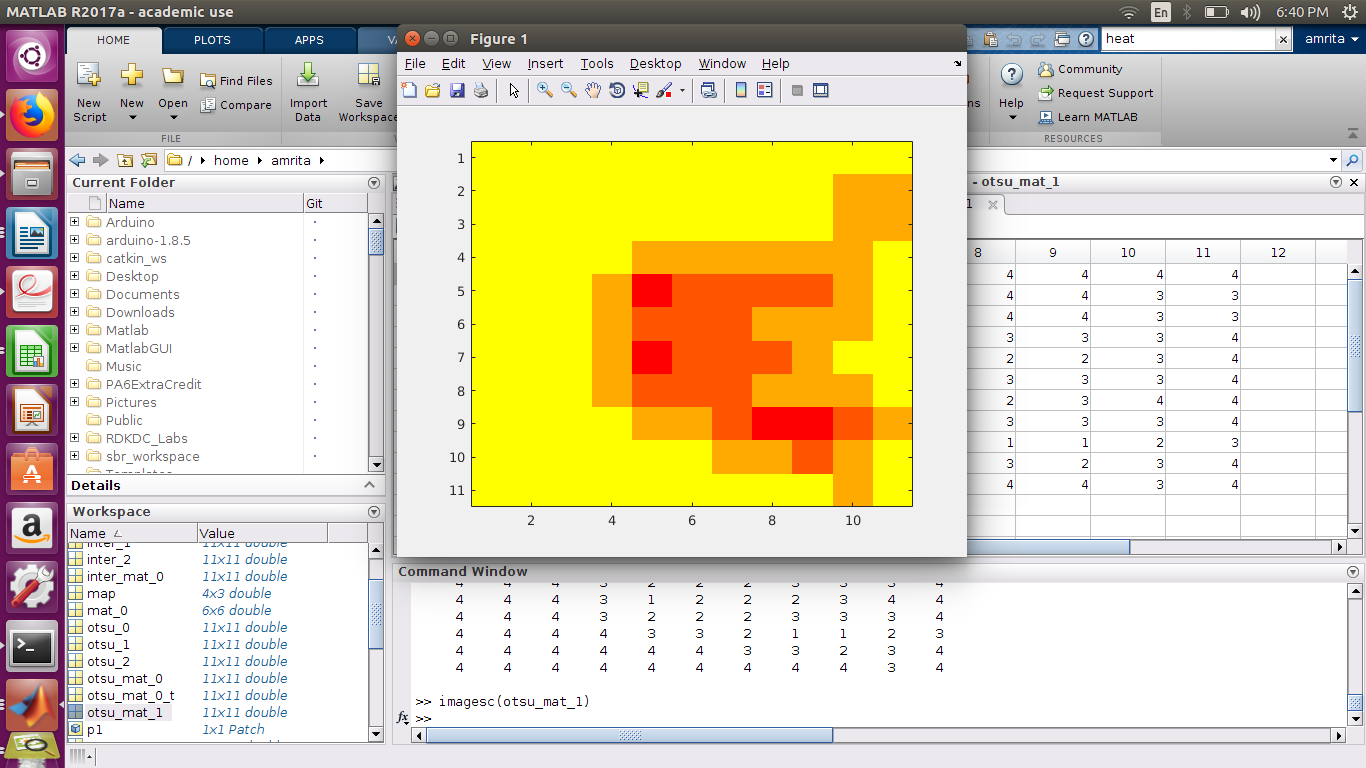 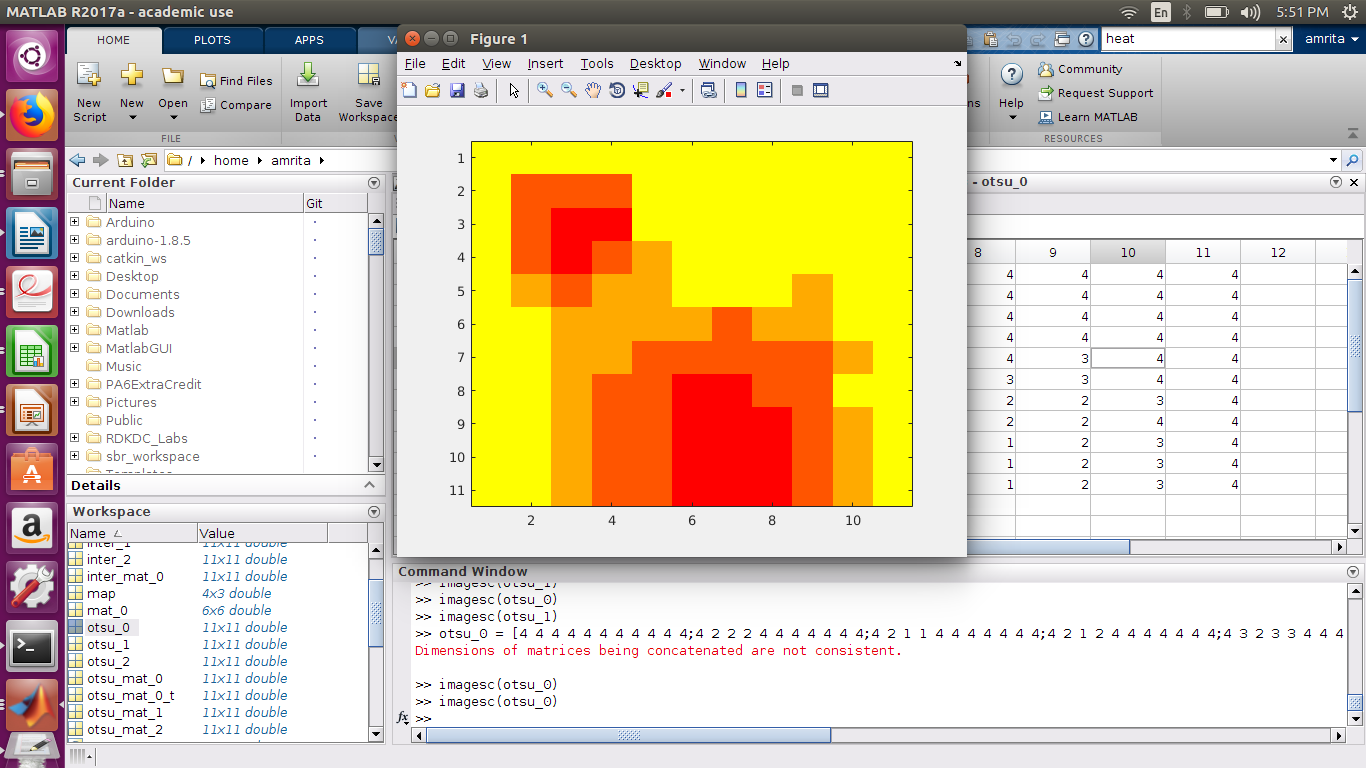 Depth 
Circular object: 1mm 
Concave square: 7-2 mm varied depth
Depth : 1 cm
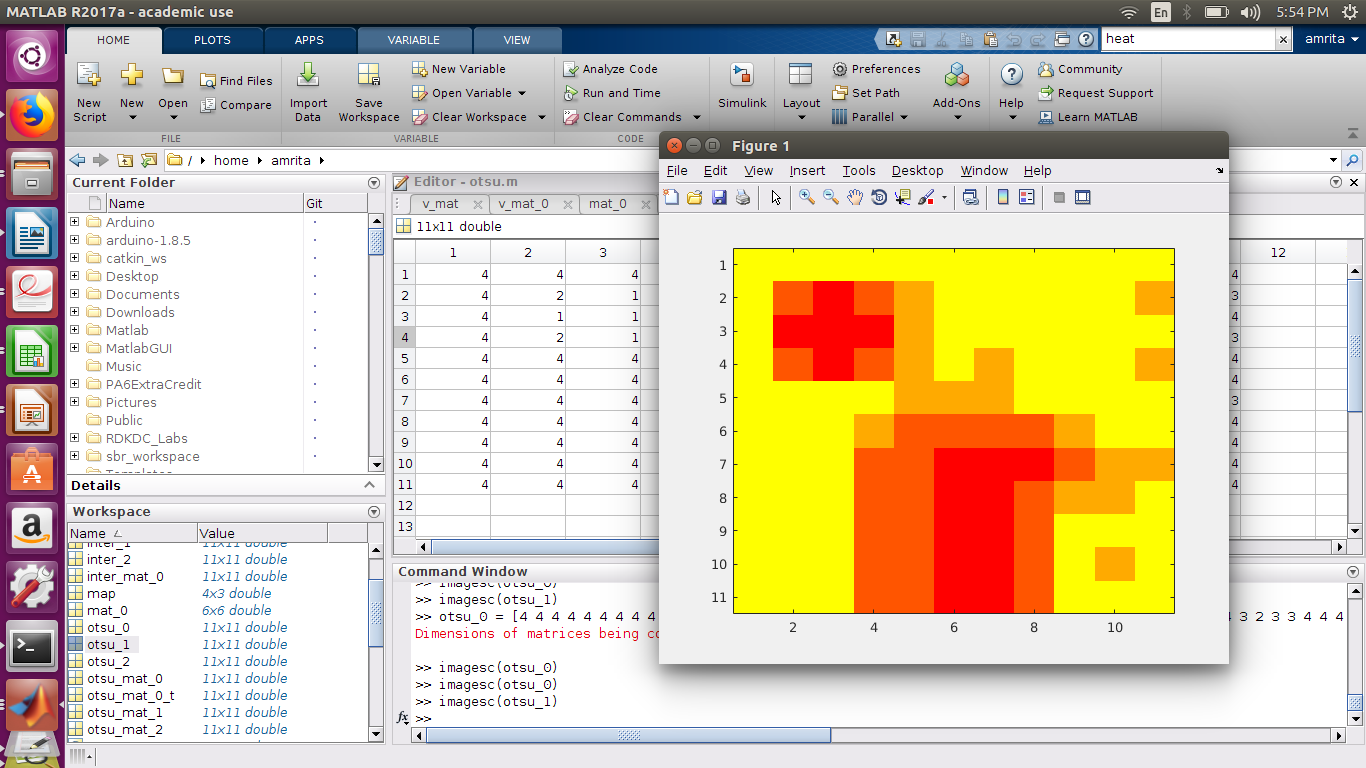 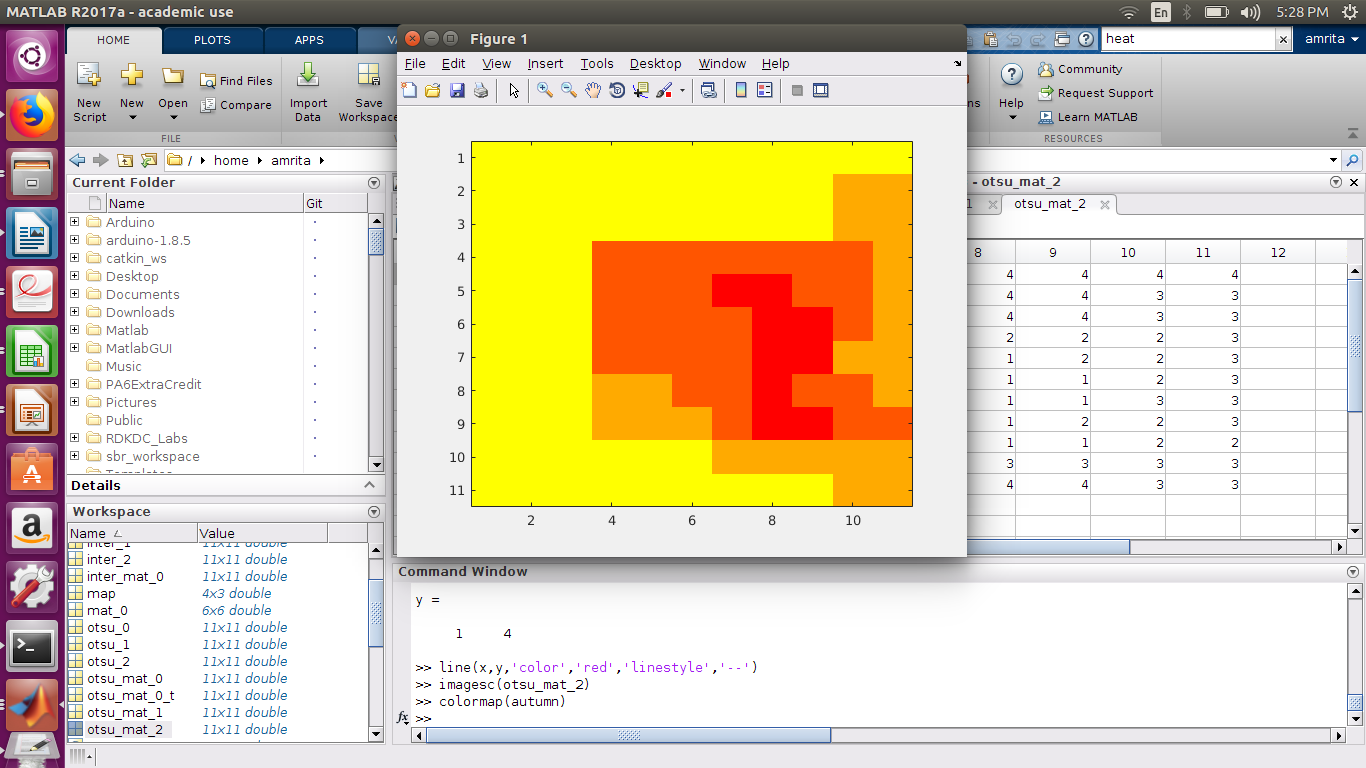 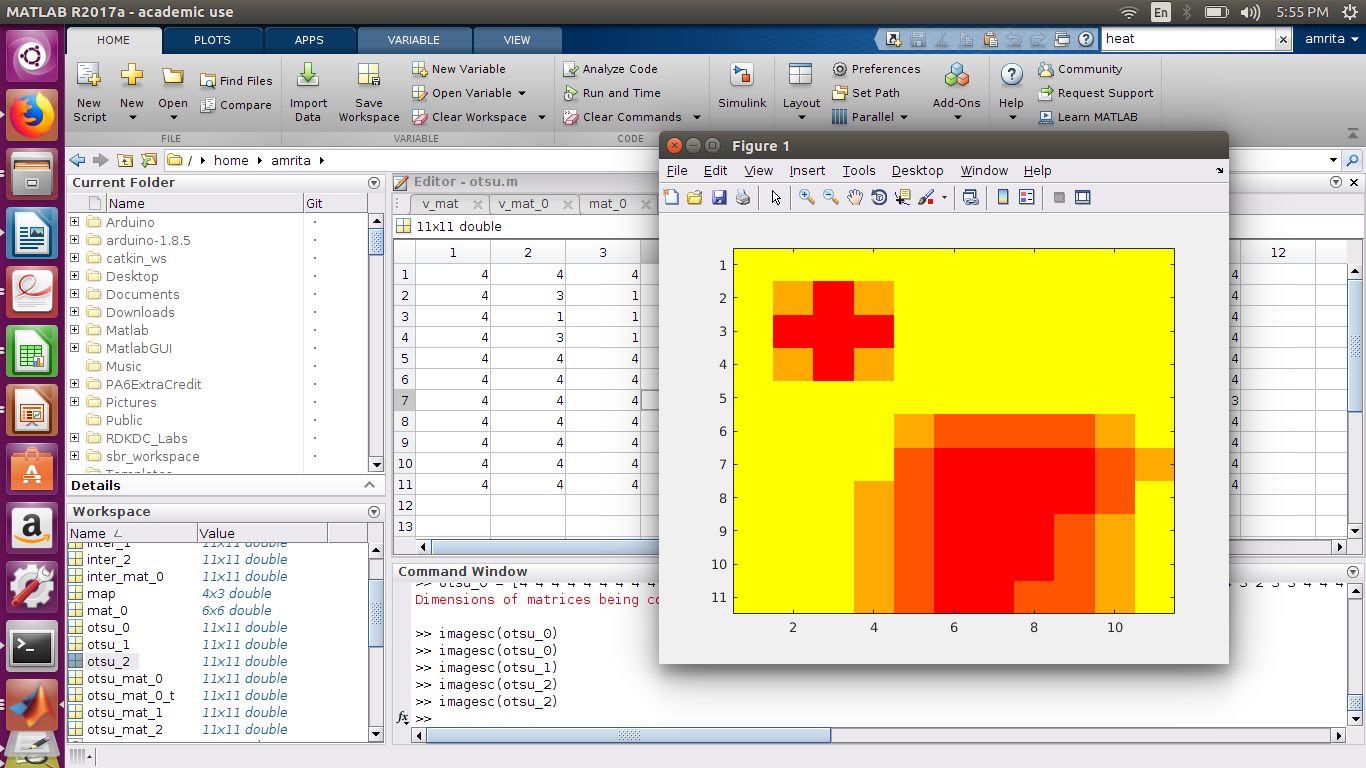 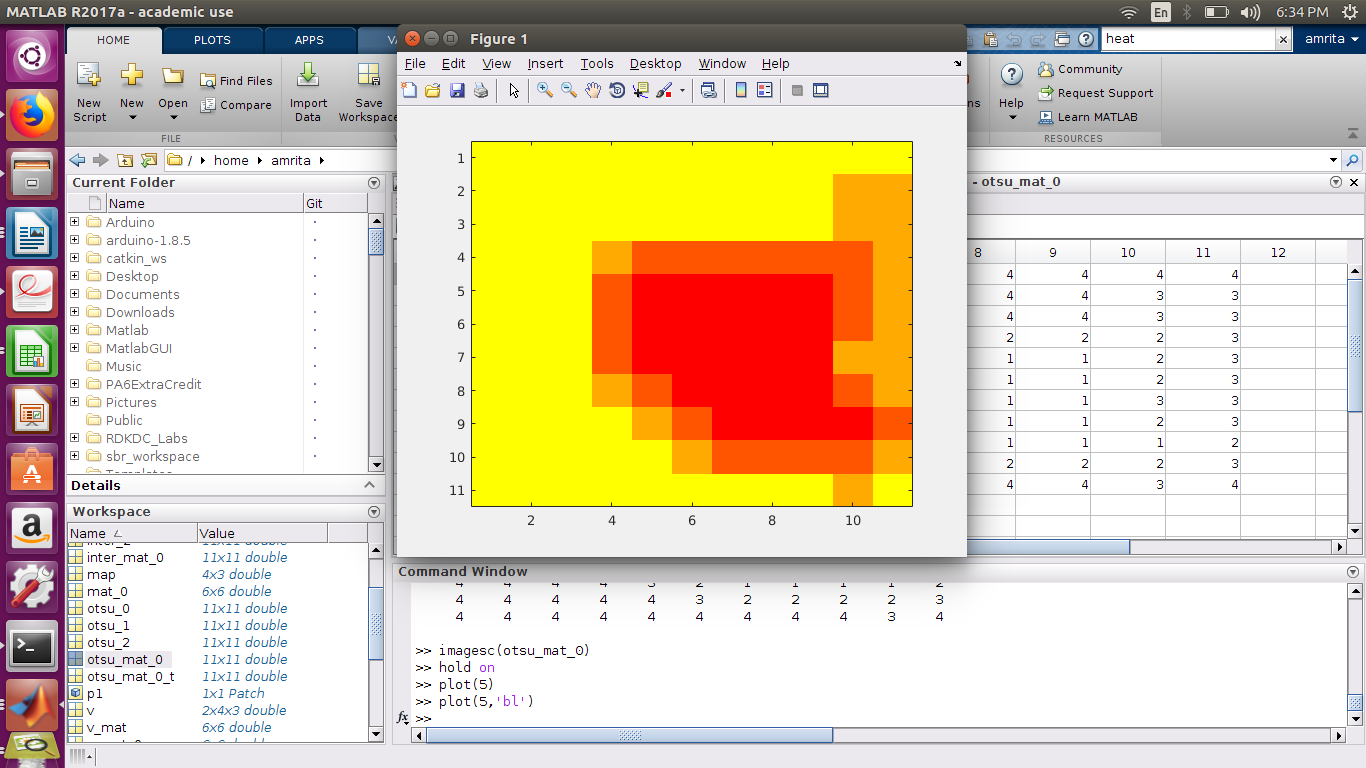 Matlab Visualisation
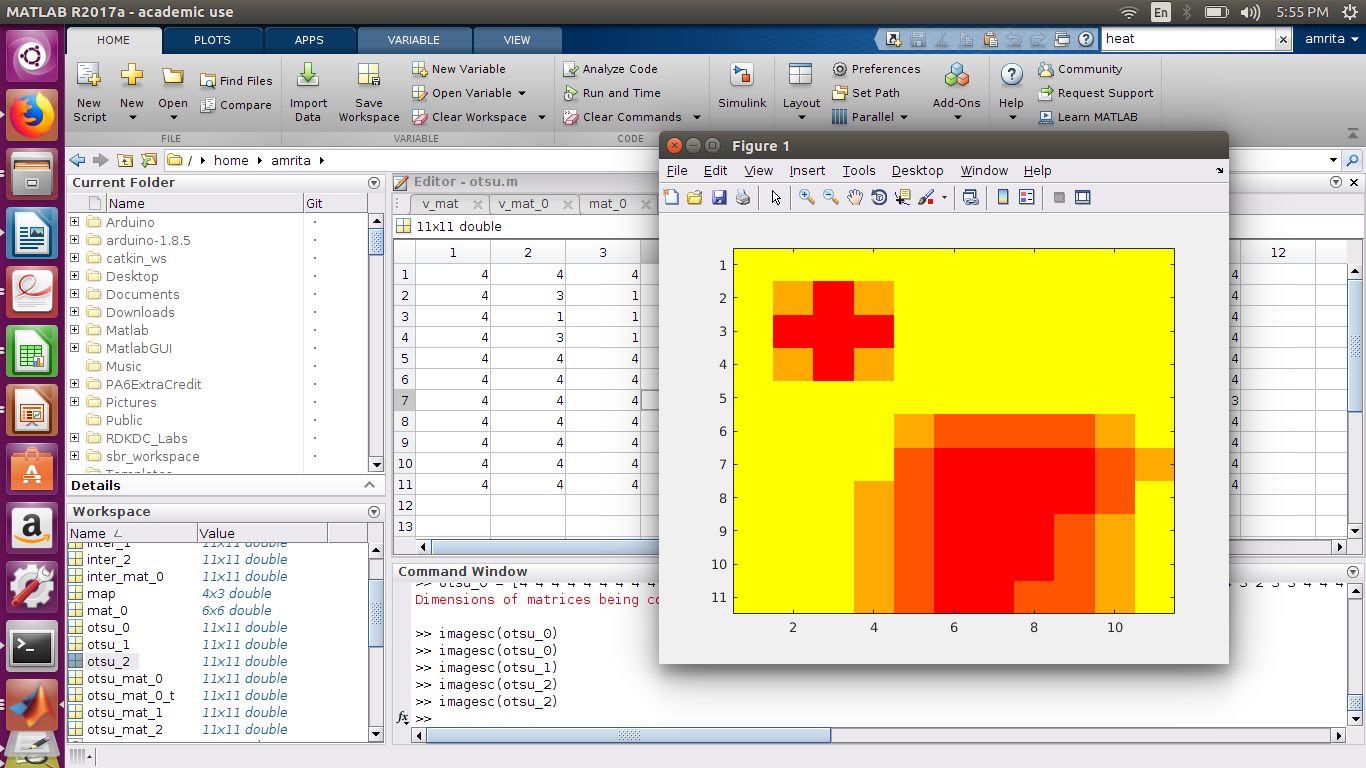 Lumps: 2
Centroid: [15 15]
                [38.9756 46.333]
Area:  0.9841  
           6.1433
Segments: 1 , 0 , 0 ,0
                  3 , 4 , 0 , 0
Lump differentiation
Data: 
First order principles.  

Signal processing: 
o/p voltage, 1st order and 2nd order time derivative, lump locations

Lump Classification:
SVM
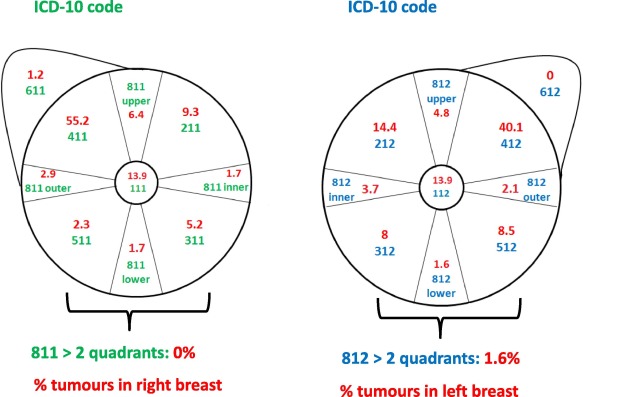 data
Signal processing
Lump classification
Updated Deliverable
Minimum: 
Develop a tactile interface for breast lump detection (3/11/18)
Determine the location of lump (2/4/18)

Expected: 
Develop a method to differentiate between the lumps. (4/22/18) In progress
Develop user interface for data visualisation. (4/29/18) In progress

Maximum:
Develop an ioT interface for visualisation
Evaluate clinical diagnostic parameters (5/5/18) 
Design the probe (5/10/18)
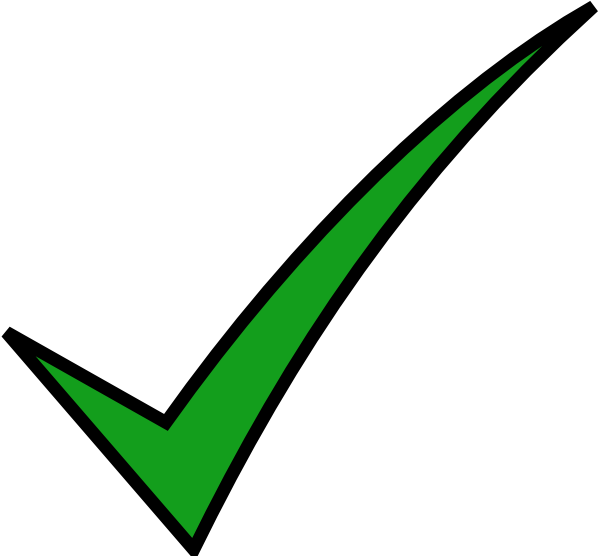 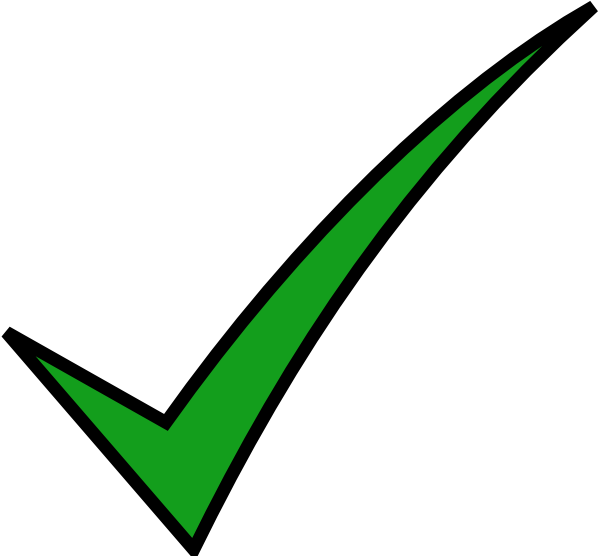 Timeline
Old timeline
Updated timeline
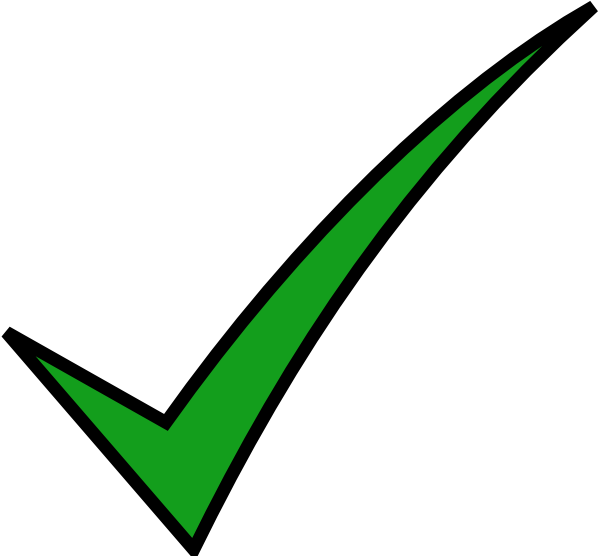 Updated Dependencies
Management Plan
Weekly meetings with Dr. Brown
Results updated on the web page
Results maintained in a google doc shared with Luke
Code to be shared in JH box
Reading List
Tactile Sensor 
F. P. Bowden and L. Leben, ”The nature of sliding and the analysis of friction,” Proc. Roy. Soc. London A, vol. 169, pp. 371-379, 1939.
K. L. Johnson, K. Kendall, and A. D. Roberts, ”Surface energy and the contact of elastic solids,” in Proc. Roy. Soc. London A, vol. 324, pp. 324-313, 1971.
W. W. Lee, J. J. Cabibihan and N. V. Thakor, ”Biomimetic strategies for tactile sensing,” in Proc. IEEE Int. Conf. Sensors, 2013, pp. 1084-1087.
L. Osborn, R. Kaliki, and N. V. Thakor, ”Utilizing tactile feedback for biomimetic grasping control in upper limb prostheses,” in Proc. IEEE Int. Conf. Sensors, 2013, pp. 1266-1269.
E. D. Engeberg and S. G. Meek, ”Adaptive Sliding Mode Control for Prosthetic Hands to Simultaneously Prevent Slip and Minimize Deformation of Grasped Objects,” IEEE/ASME Trans. Mechatron.,vol. 18, pp. 376-385, 2013.
W.W.Lee, H.Yu and N.V. Thakor,”Gait event detection through neuromorphic spike sequence learning”, in  Proc. IEEE RAS and EMBS Int. Conf, 2014,pp. 899-905.
Reading List
Clustering and Classification algorithms
K. D. Irwin, "An application of electrothermal feedback for high resolution cryogenic particle detection", Appl. Phys. Lett., vol. 66, no. 15, pp. 1998-2000, Apr. 1995.
Md Sohrab Mahmud, Md. Mostafizer Rahman, Md. Nasim Akhtar, "Improvement of K-means Clustering algorithm with better initial centroids based on weighted average", 7th International Conference on Electrical and Computer Engineering, pp. 647-650, 2012.
R.G. Stockwell, L. Mansinha, R.P. Lowe, Localization of the complex spectrum: the S-transform, IEEE Trans. Signal Process. 44 (4) (1996) 998–1001. 
L. Cohen, Time–frequency distributions—a review, Proc. IEEE 77 (1989) 941–981. 
S.C. Johnson, Hierarchical clustering schemes, Psychometrika 2 (1967) 241–254. 
J.H. Ward, Hierarchical grouping to optimize an objective function, J. Am. Stat. Assoc. 58 (301) (1963) 236–244. 
R.O. Duda, P.E. Hart, Pattern Classification and Scene Analysis, Wiley, New York, 1973. 
R. Fisher, The statistical utilization of multiple measurements, Ann. Eugenics 8 (1938) 376–386. 
L.G. Durand, et al., Spectral analysis and acoustic transmission of mitral and aortic valve closure sounds in dogs. Part 1. Modelling the heart/thorax acoustic system, Med. Biol. Eng. Comput. 28 (4) (1990) 269–277.
Thank You !!